Between:		

def. 	at, into or across the space separating 				two objects, people or times
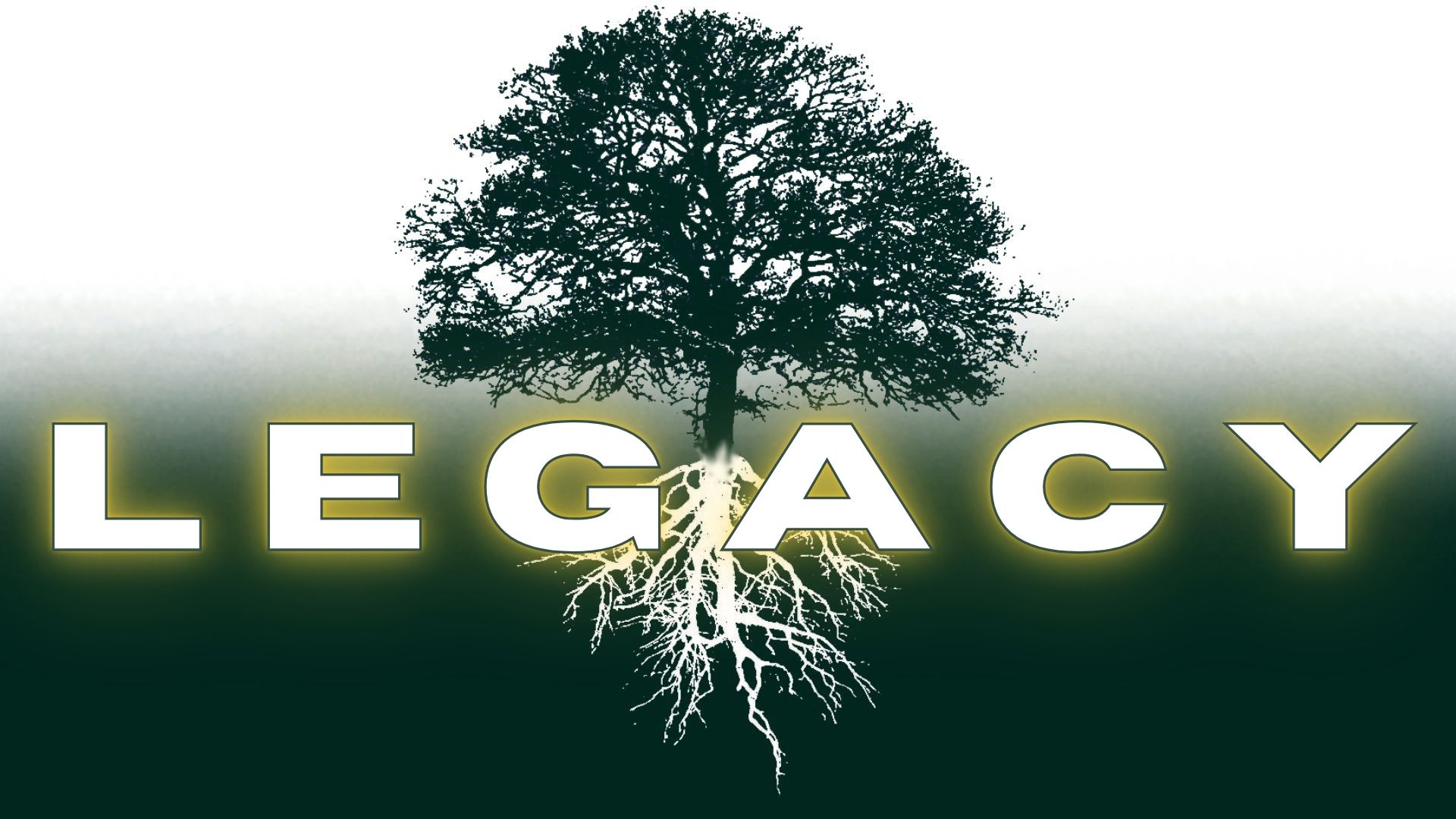 God Often Uses The “In Between Places Of Our Life To Form Us
Vs 10
When we are “In Between” God
 
Purifies Us
Blesses Us
Protects Us
Prepares Us
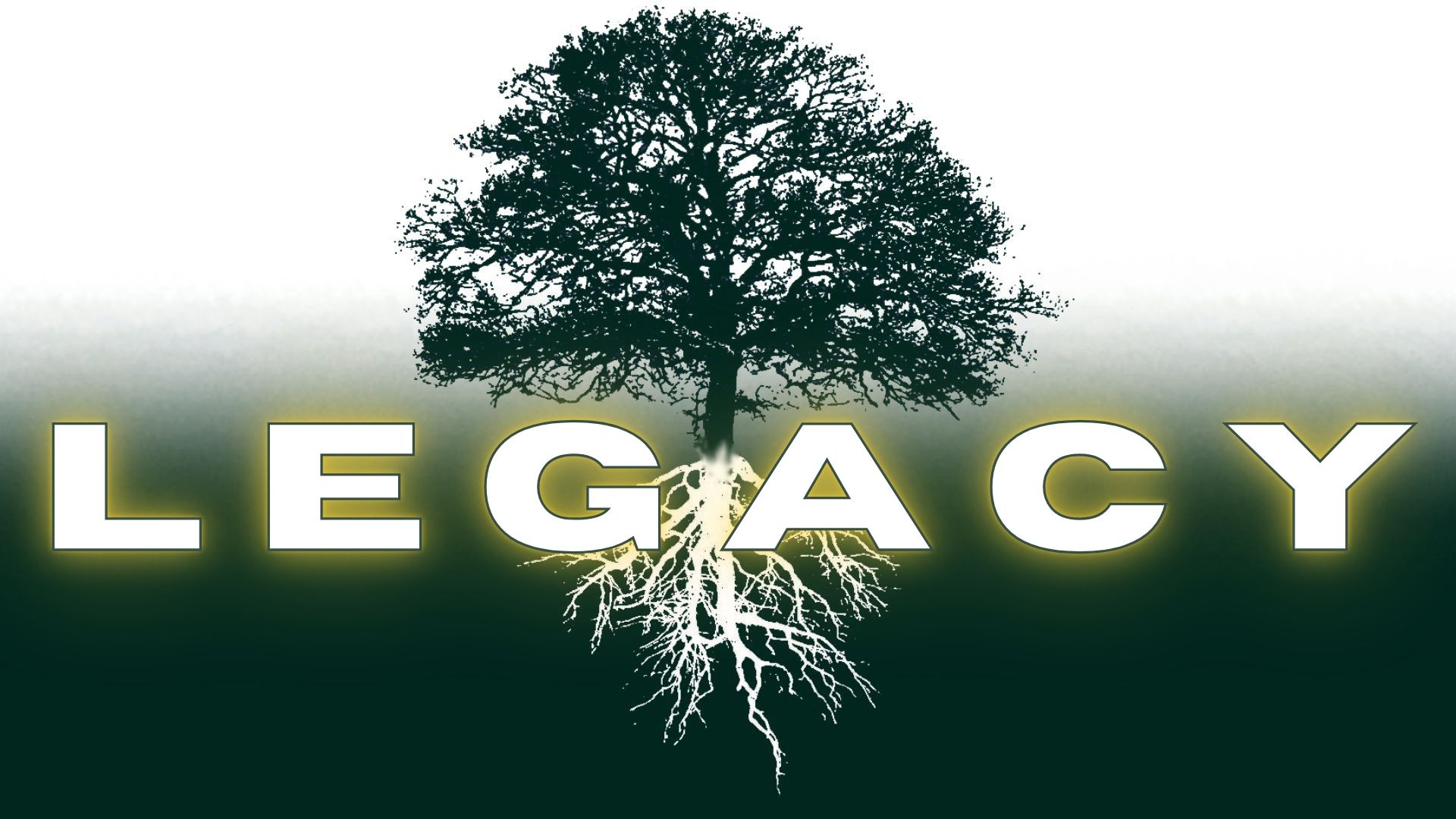 Sometimes What We Think Of As Circumstances Is A Divine Appointment
Vs 11-17
“Experiencing God”
Henry Blackaby 

God is always at work around you.
God pursues a continuing relationship with you 				that is real and personal. 
God invites you to become involved with 
			Him in His work.
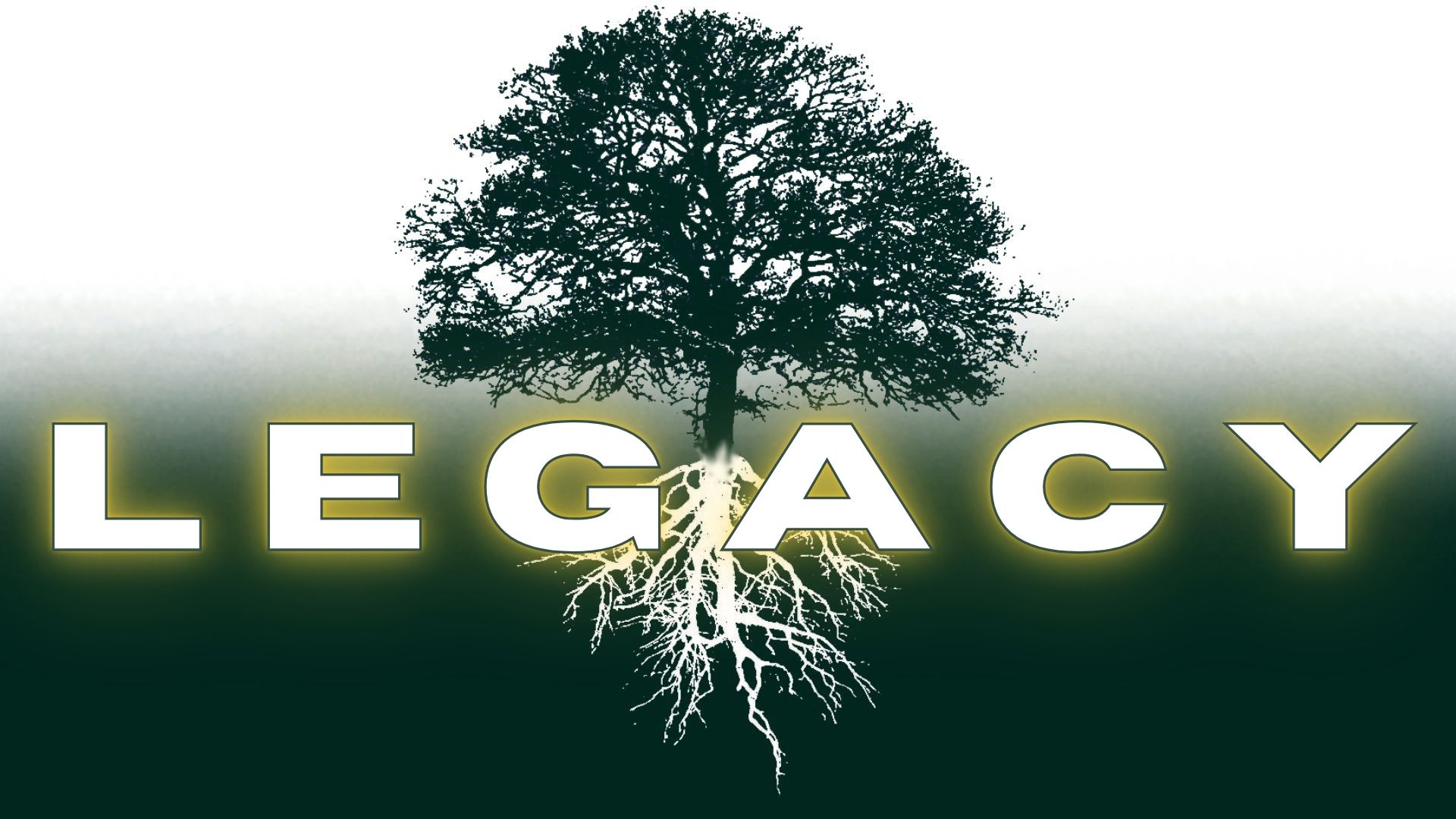 Characteristics Of A Divine Appointment
Takes place in a vulnerable/unexpected  moment     
Turns your distress into worship		
Your Perspective is changed			
Fear is turned into Faith			
God's grace is revealed
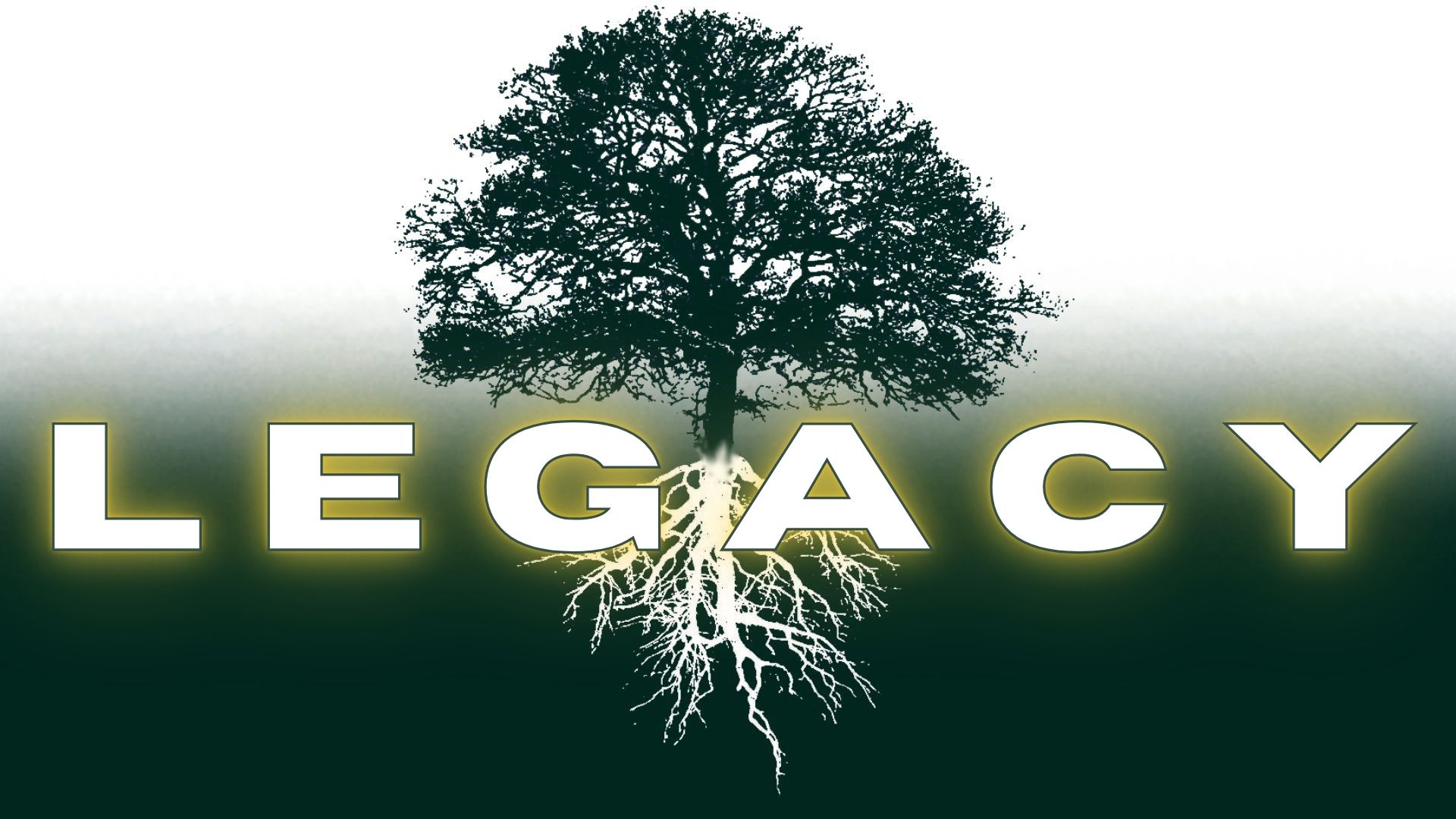 An Encounter With God Requires We 
Respond In Faith
Honored God
	>Set up a memorial altar
	>Offered a sacrifice
	>Named the place of meeting
Committed Himself 
	>The Lord will be MY GOD	>Made the place significant
	>Made an ongoing personal offering
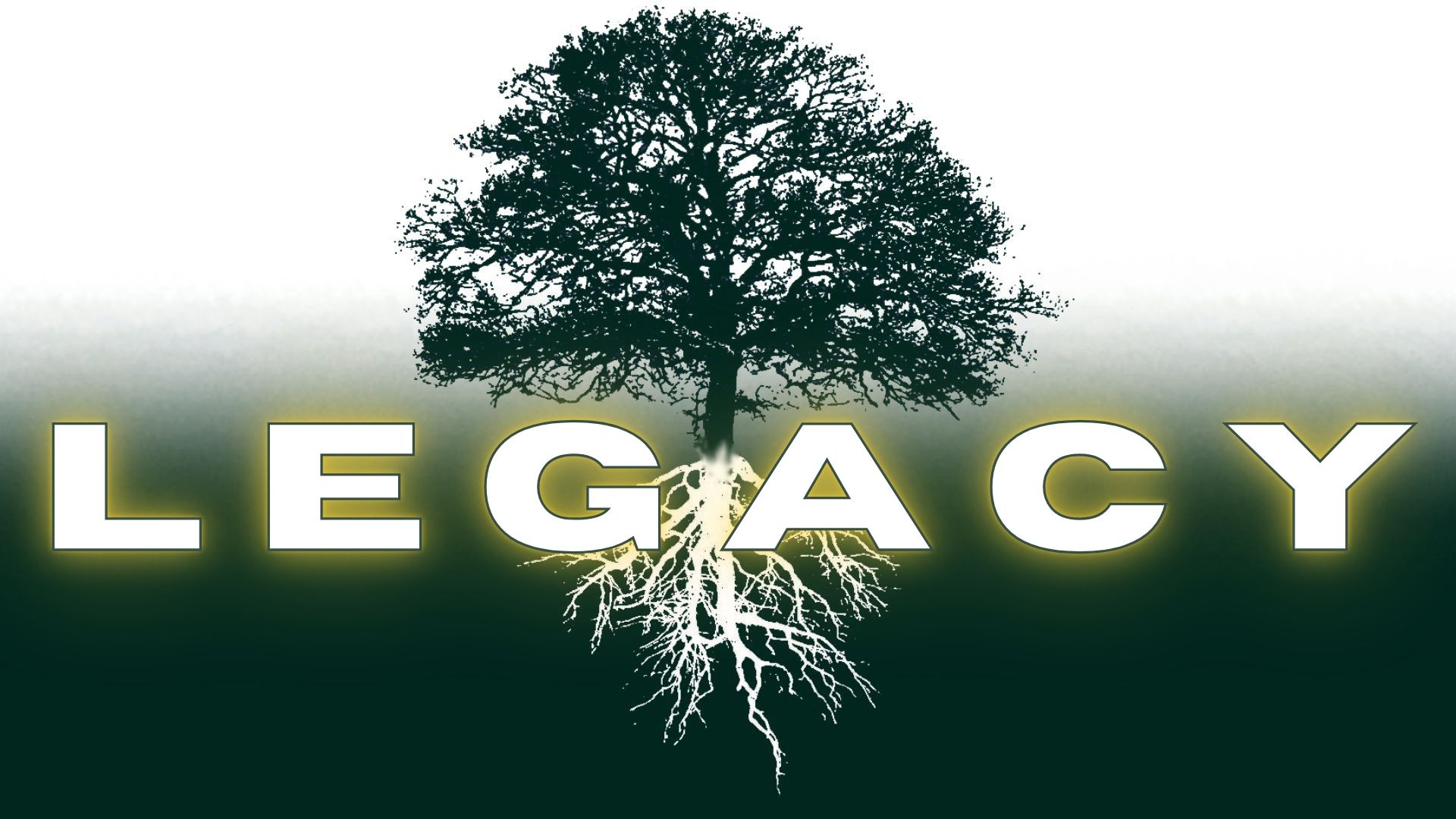 Today’s Challenge
Where Are YOU In This Story?
Are you “in between”?		Look for God
When you see God				Listen to Him
When He speaks				Do Whatever it takes to:
														>Honor Him
														>Commit Yourself

Today…Take A Personal Step That Honors God!
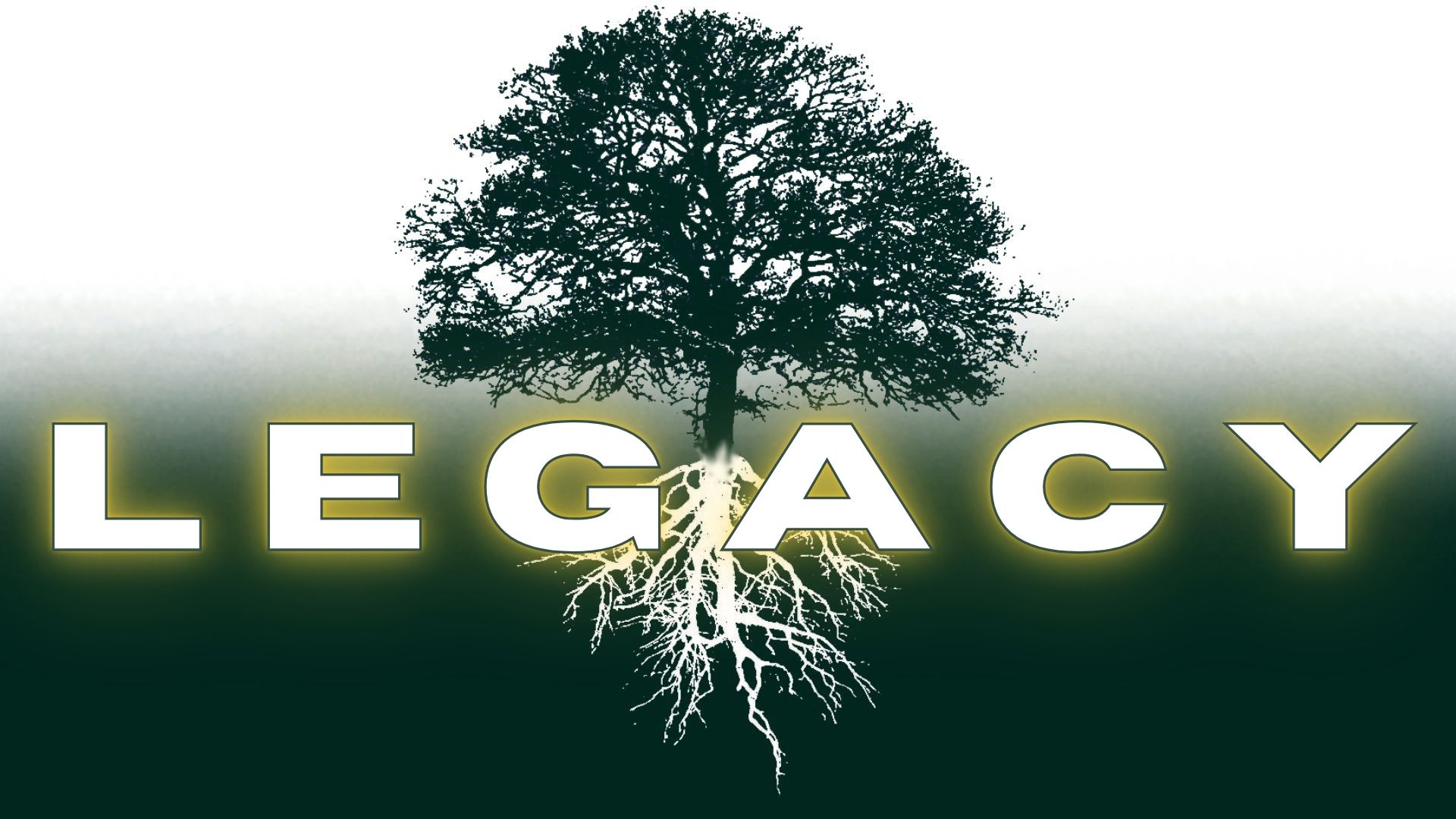